Water and the medium term budget policy statement
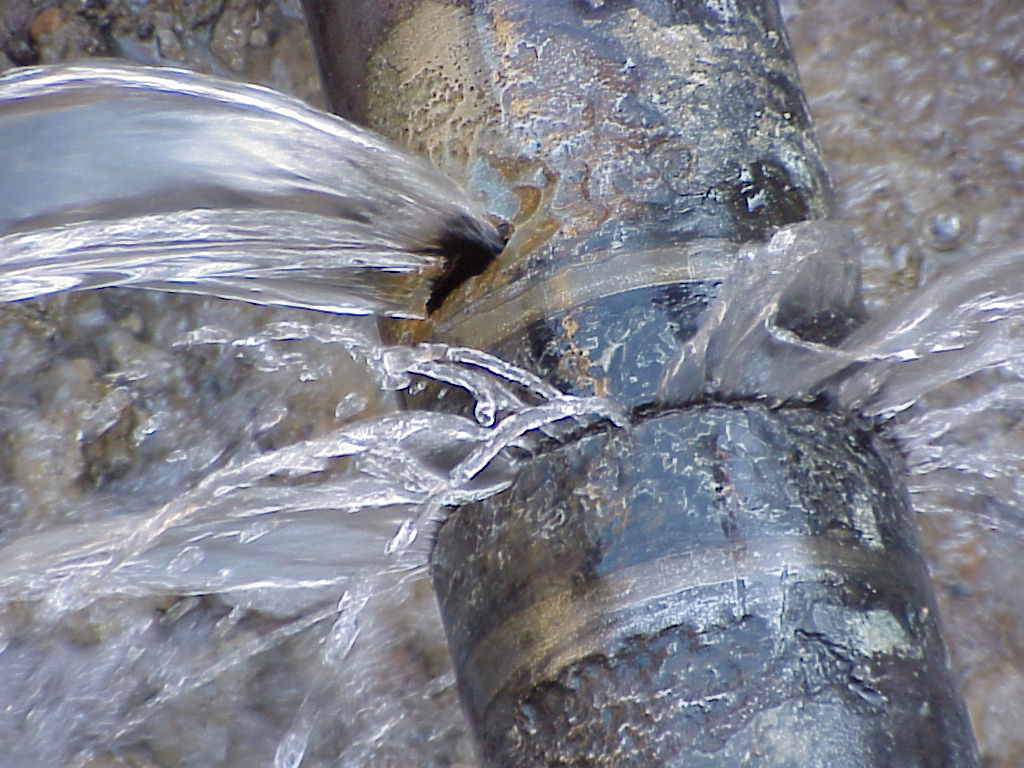 Dr Rolfe Eberhard

Presentation to the Portfolio Committee on Water and Sanitation, National Assembly, Parliament of the Republic of South Africa
Outline
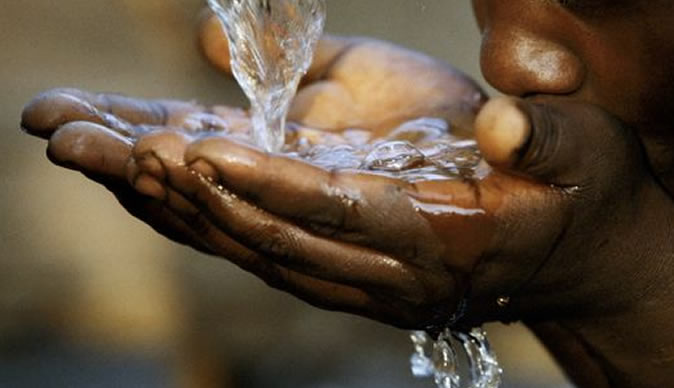 Why is water important?
Who is responsible for what?
What are the risks?
What needs to be done?
Budget implications
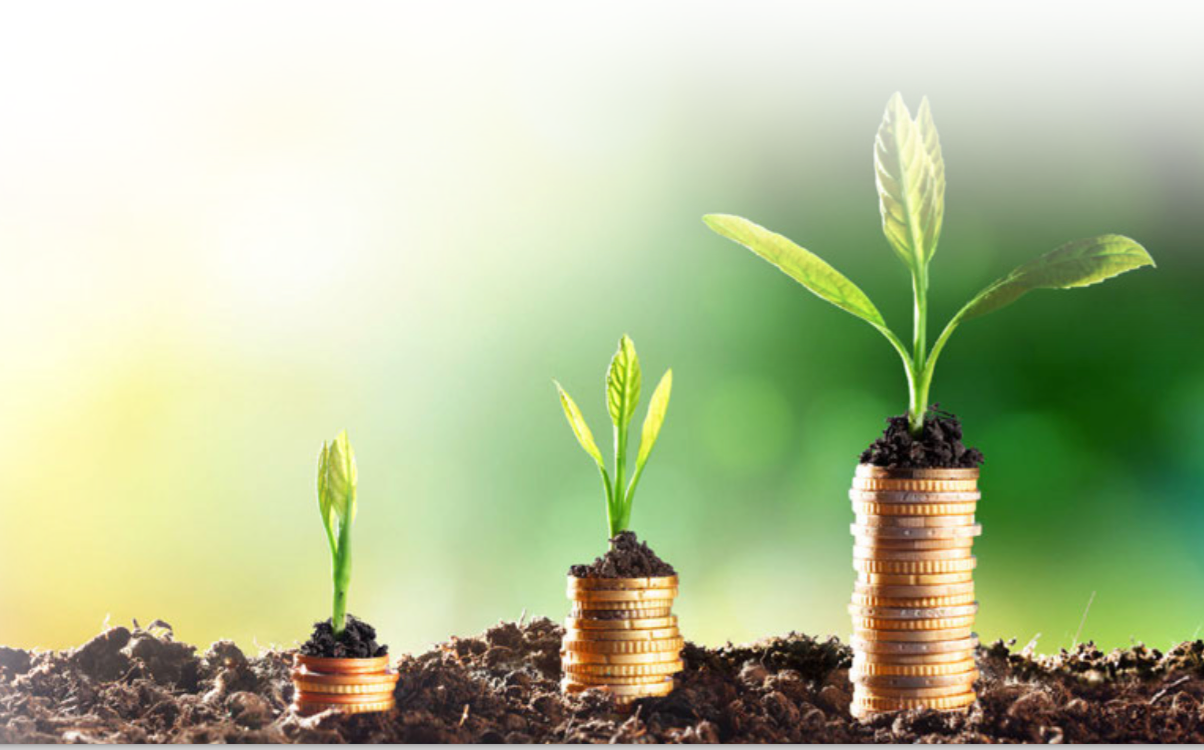 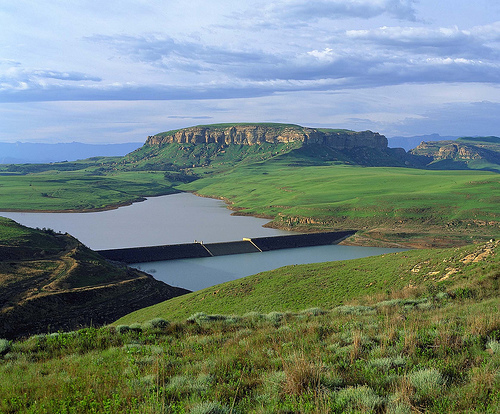 Why is water important?
Water is a small but essential part of the national budget
R4900 billion
R16 billion
Water is 1% of national budget
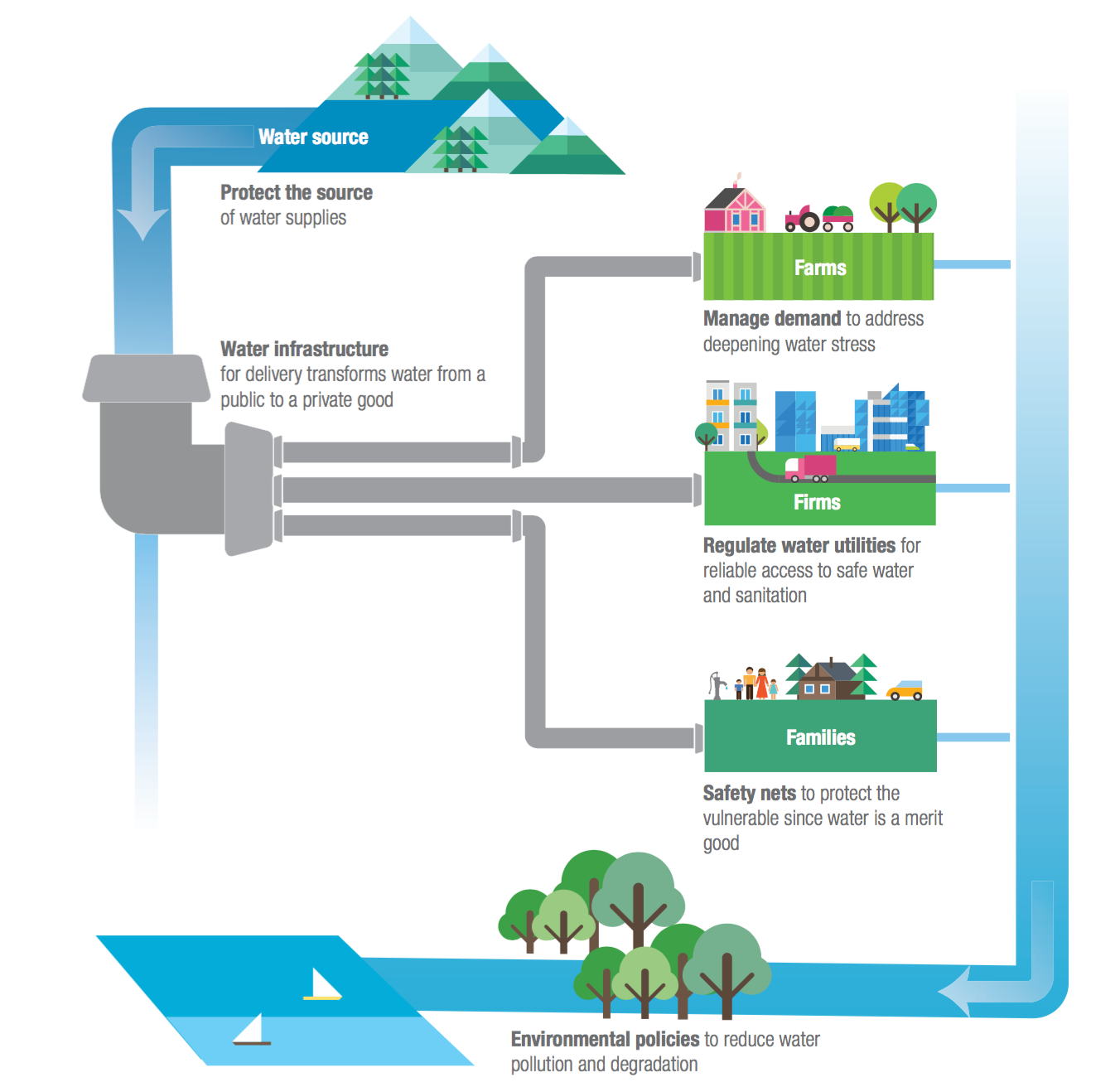 rivers and groundwater
Food
Business
Dams, pipes, pumps
treatment works
People
Wastewater treatment
Water is a top global risk
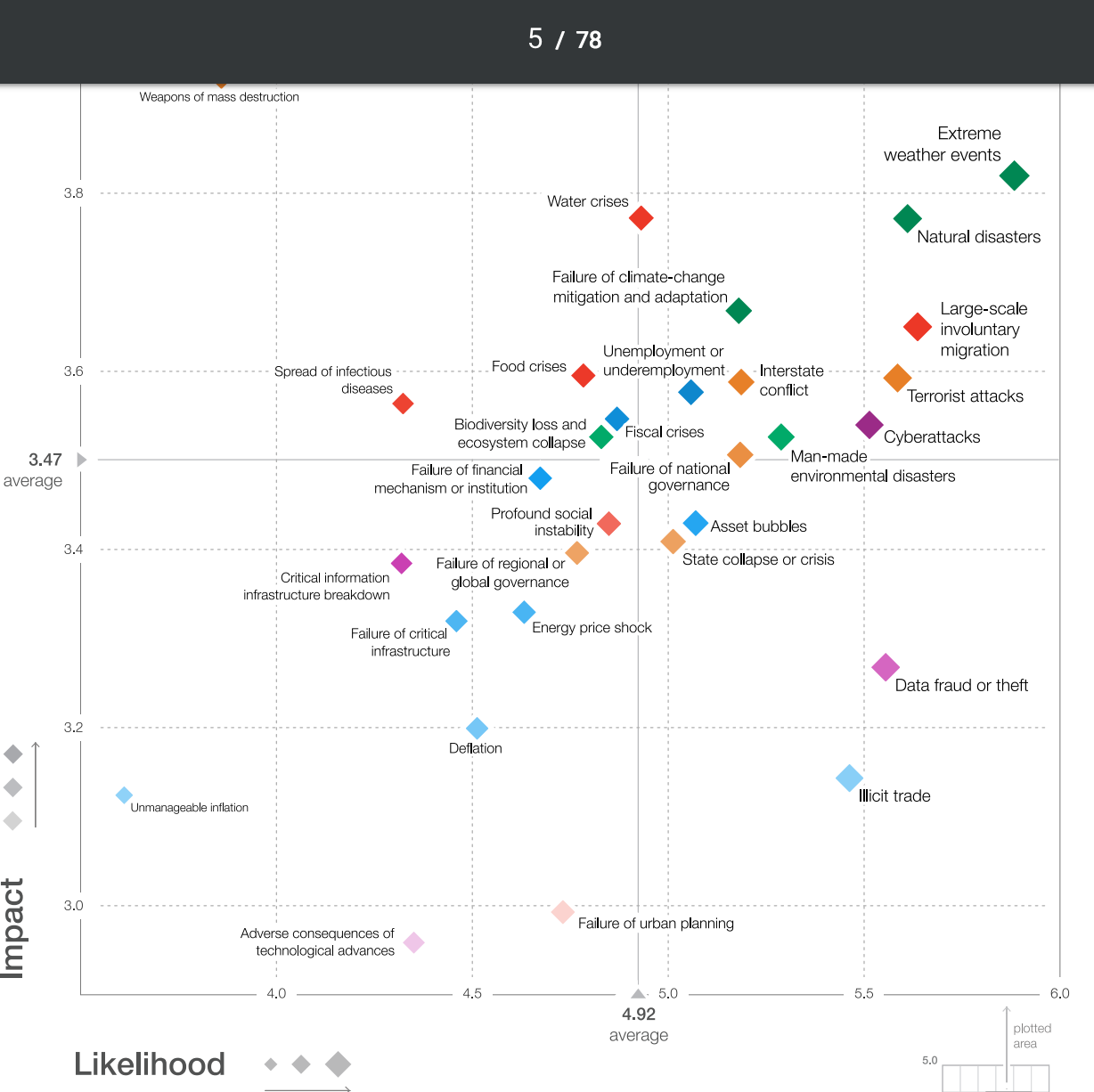 Extreme weather events
Water crises
Impact
Likelihood
Water scarcity is not economic destiny,
but there is no room for error
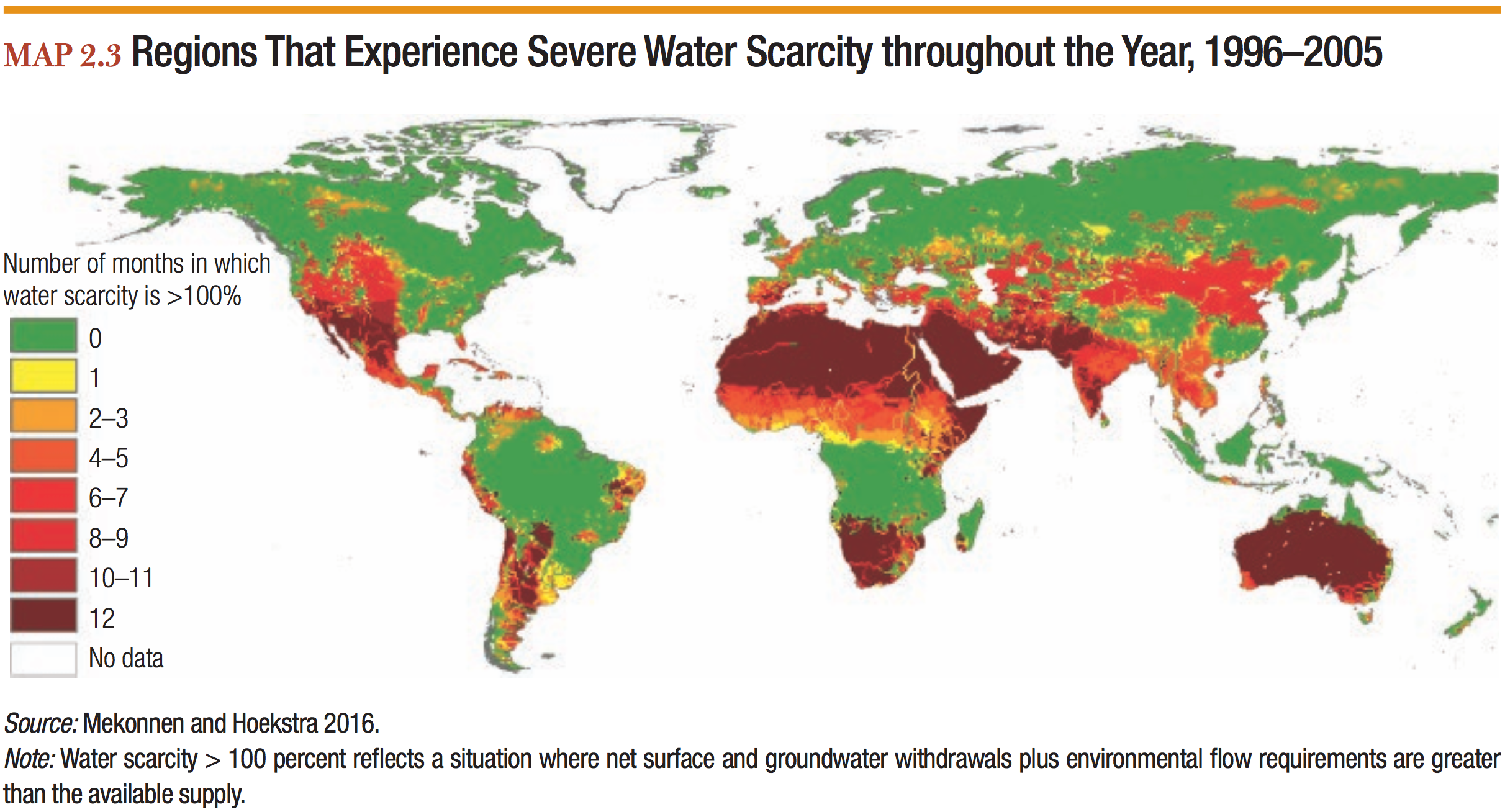 South Africa already experiences severe water scarcity, & this will get worse
South Africa already experiences severe water scarcity and this will get worse
Getting it wrong has serious economic & social consequences
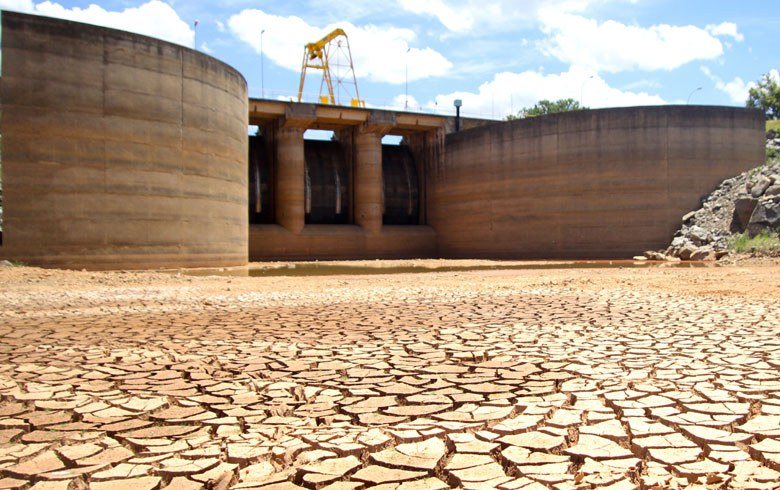 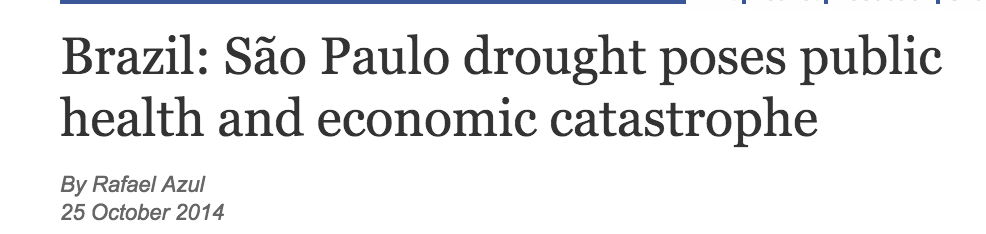 Who is responsible for what?
The SA Constitution creates separate responsibilities
for water resources management and water services
National government
dams
WATER RESOURCES
Surface and ground water
AbstractionLicence
WATER SERVICES
Local government
DischargeLicence
WaterTreatment
WastewaterTreatment
Collection
Distribution
Consumer
Re-use
Legal mandates and primary roles related to water infrastructure
National Water Act
Water Services Act
Municipal legislation
Department
Water & Sanitation
infrastructure 
branch
national
R15 billion
TCTA
R2 billion
Water Boards
R15 billion
regional
Municipalities providing water services
local
R66 billion
Approximate water budgets (2017/18) – capital and operating
Funding principles
Social use
Economic use
10 000
Irrigation
Volume
3 000
7%
Municipal
(excluding basic use)
2 000
1000
Industrial
Basic
Approximate volumes -- million m3 per year
Funding models for water infrastructure
(policy design)
National Government (National Treasury)
capital budget
guarantee
budget
implicitguarantee
Equitable share
and capital grants
TCTA
Water Trading
Entity
x%
100%
Water Boards
33%
100%
Municipalities providing water services
66%
Funding models for water infrastructure
(practice)
National Government (National Treasury)
budget
guarantee
budget
Capital and operating subsidies
DWS
Equitable share
and capital grants
TCTA
Water Trading
Entity
x%
100%
Water Boards
33%
100%
Municipalities providing water services
66%
What are the risks?
and how should Parliament be holding the executive accountable for managing these risks?
Three key risks(infrastructure focus)
Planning and decision making

Effectiveness of spend 

Level of spend
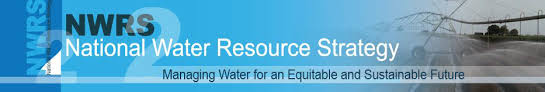 Planning & decision making
Questions for the executive
Timeliness and quality of water resources plans 
The quality of underlying data informing planning
Soundness of decisions: examples Mangaung, Mzimvubu.
Timeliness of decision making and execution of decisions: examples Lesotho Highlands Water Project, Clanwilliam Dam, Voelvlei Augmentation
Transparency of processes
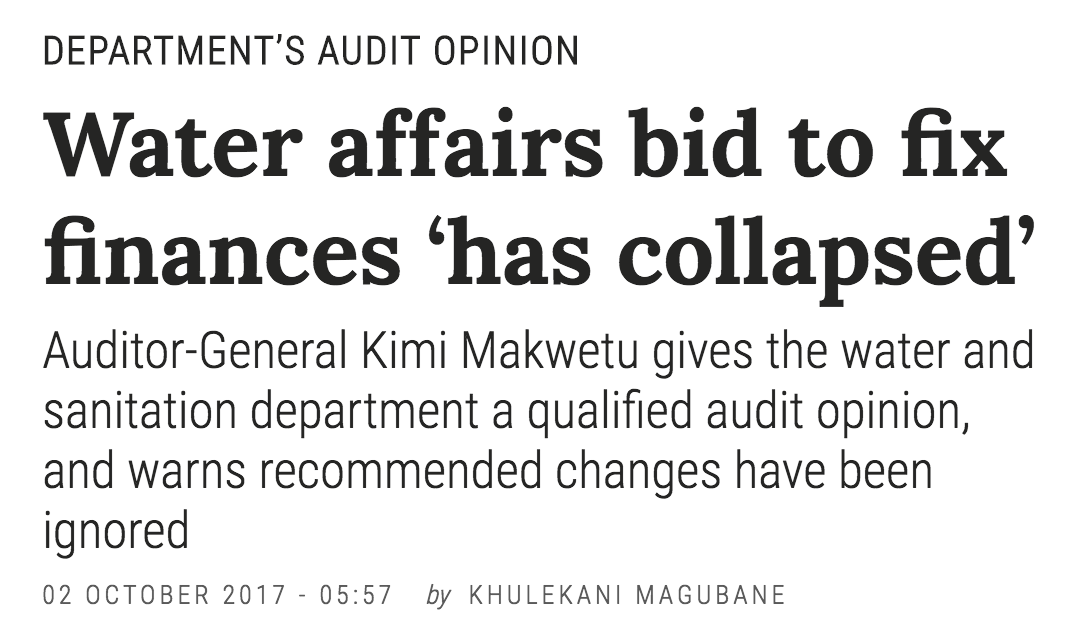 Effectiveness of spend and financial controls
Questions for the executive
The status of DWS finances and financial controls
Control on project expenditure
Competitiveness of tenders & use of panels
Revenue collection on trading account & impacts on government guarantees
Impacts on priority projects for water security
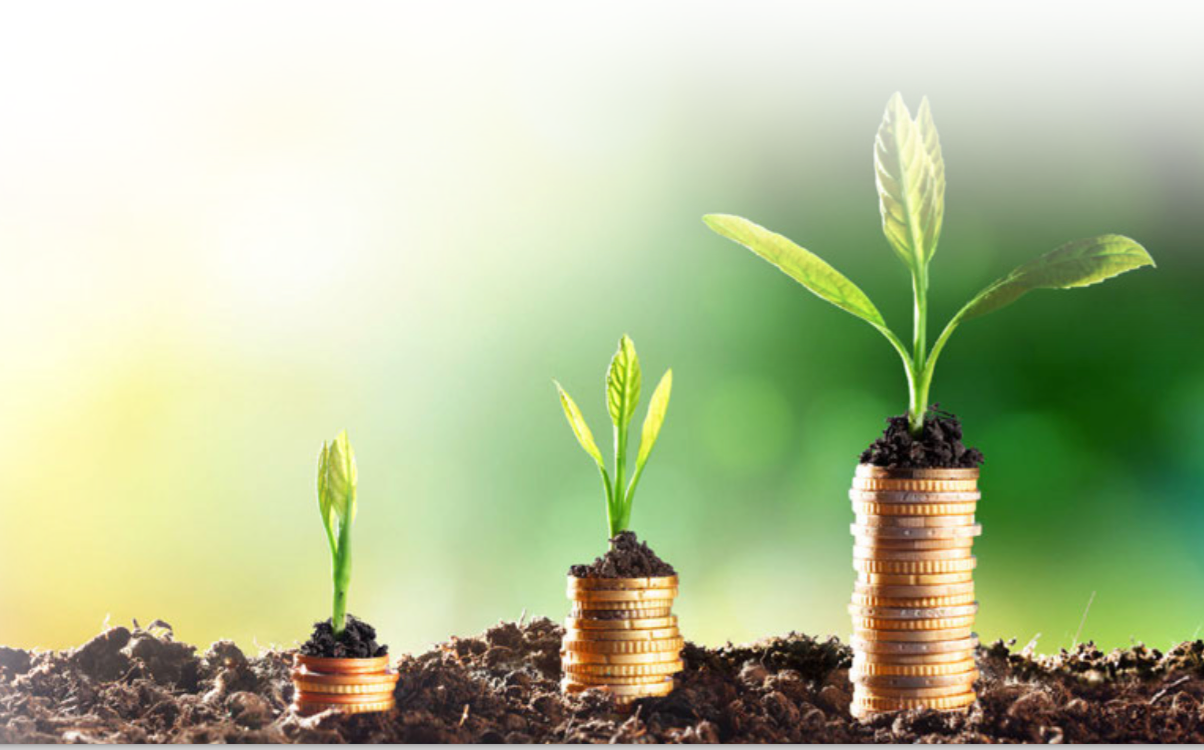 Level of spend
Available resources are insufficient to meet the required investments. Water infrastructure throughout the water value chain – dams, pipelines, pumps, treatment works, water distribution network, meters, sewers and wastewater treatment – is aging and its overall performance is deteriorating.

Three imperatives
Spend existing money more effectively
Limit grant spending to the social component of water
Make greater use of commercial finance
What needs to be done?
Priority actions
Re-establish financial discipline within DWS

Establish clear definition of social component of water

Scrap the initiative to create a single act (this is a distraction)

Take a decision on creating a national infrastructure agency

Prioritise water security for major cities (safe-guard the economy) 

Make more and better use of commercial financing

Create an independent regulator for greater transparency on performance
Other aspects not addressed
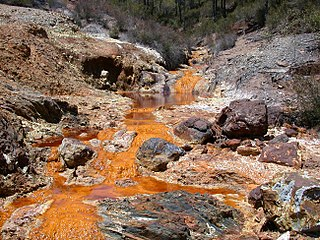 Water quality
Mining licences
Acid mine drainage
Wastewater treatment
Sanitation in informal settlements
Municipal governance affecting performance
Irrigation and emergingfarmers
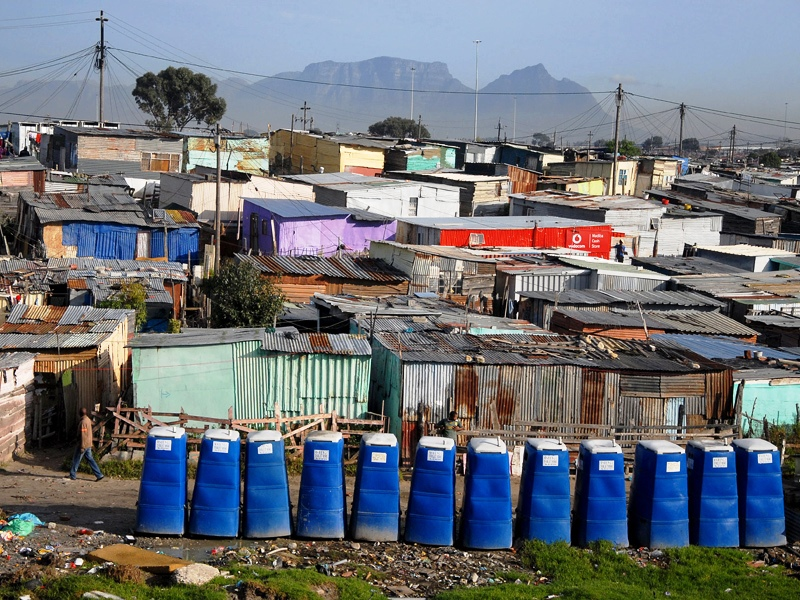 Implications for national budget
A fundamental dilemma: more money is needed but existing resources are being wasted.

Solution: make allocation of additional resources contingent on fundamental reforms to improve governance and effectiveness of spend.
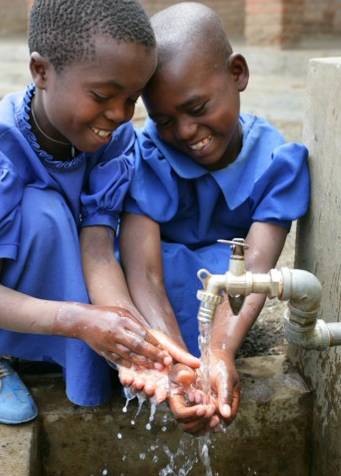